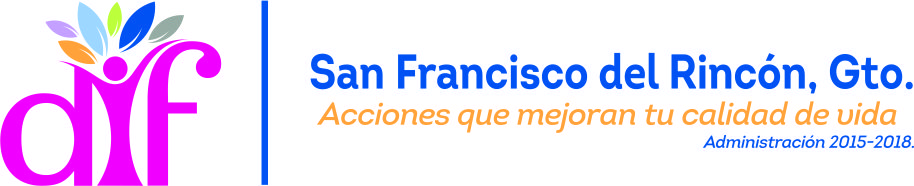 GRAFICAS DEL 2DO TRIMESTRE 2017

DE LAS ENCUESTAS DE CALIDAD EN EL SERVICIO
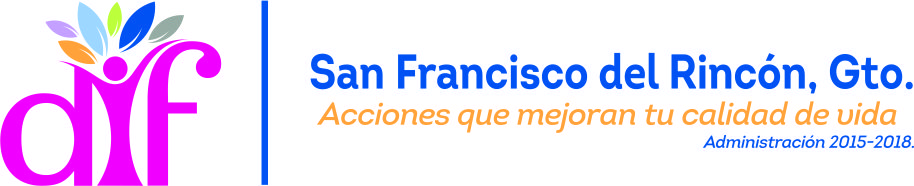 ¡¡¡GRACIAS!!!